Project # Energy-Efficient Computing Devices for IoT REU student: Joseph TobonGraduate mentors:  Juan Escobedo Contreras and Stephen WilliamsFaculty mentor(s): Professor Mingjie Lin
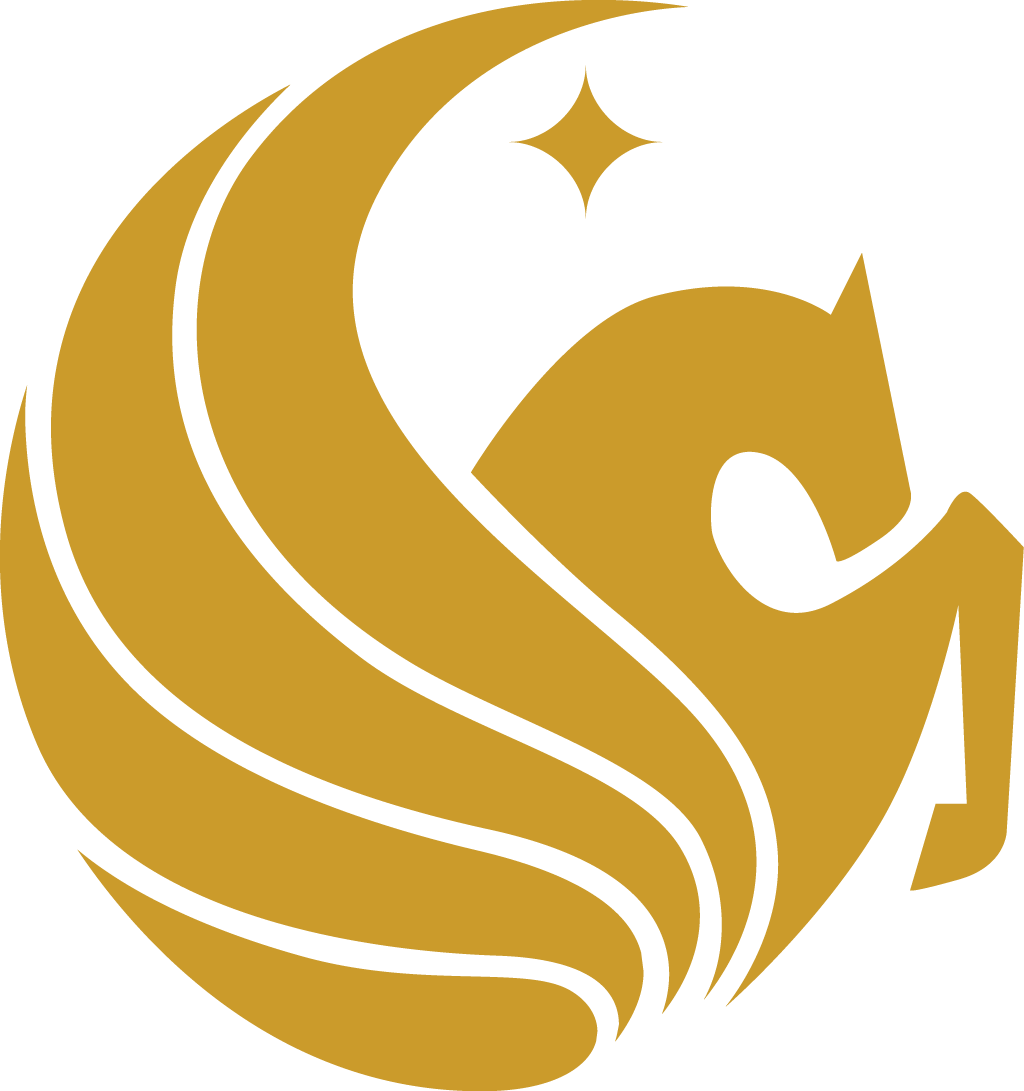 Week 9 (July 9 – July 16, 2018)

Accomplishments:
Continued to work on research paper.
Continued development of Basys 3 game.
Refined note module.
Continued scoring system.
Completed research poster.
 
Problem & Solutions
Could not get in touch with graduate or faculty mentor so feedback on the poster, projects, and paper was limited.

Plans for next week:
Complete research paper.
Continue to work on Basys 3 game.
Refine research poster based on feedback.
Talk to faculty mentor and graduate mentors.
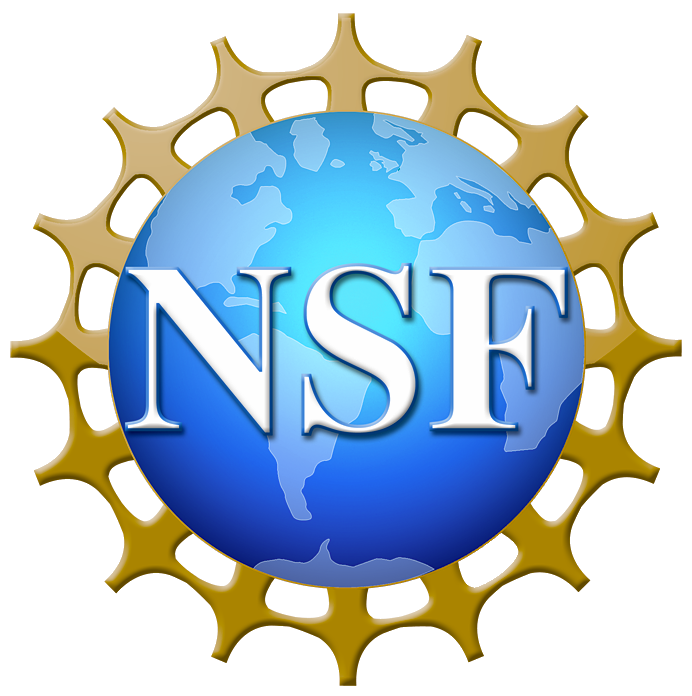 NSF REU Research Experience on Internet of Things 2018